Family budget quiz
Question 1

Income is how much money you have coming in. What do you think the typical gross income (before tax) of a qualified GP at the start of their career would be?
A

£20, 000
B

£35, 000
C

£55, 000
D

£90, 000
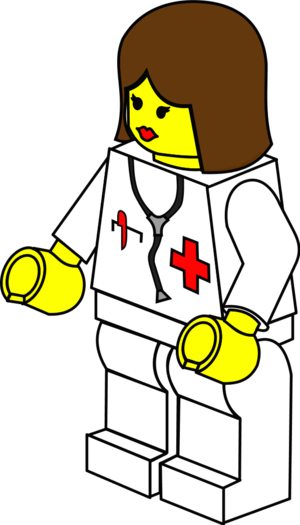 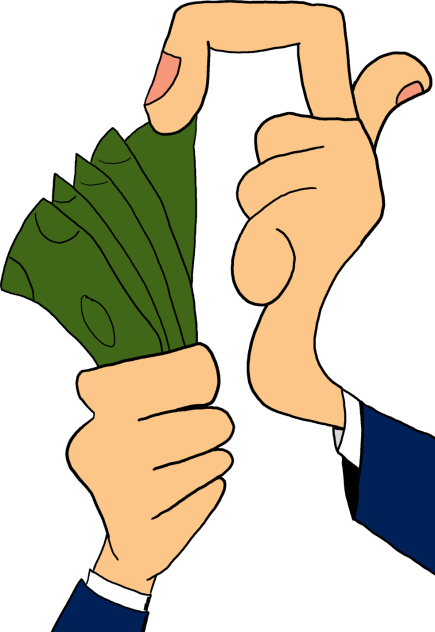 Family budget quiz
Question 2

Income is how much money you have coming in. What do you think the typical gross income (before tax) of a qualified teacher at the start of their career would be?
A

£22, 000
B

£32, 000
C

£42, 000
D

£52, 000
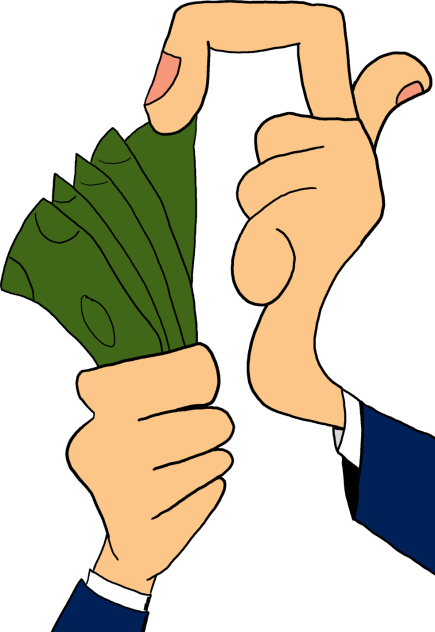 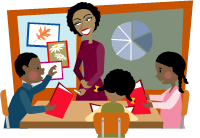 Family budget quiz
Question 3

Gross income is how much money you have coming in before tax. Net income is how much is left after tax and other deductions take place. If someone has a gross income of £3750 a month, what would their net income typically be after tax and national insurance contributions were deducted?
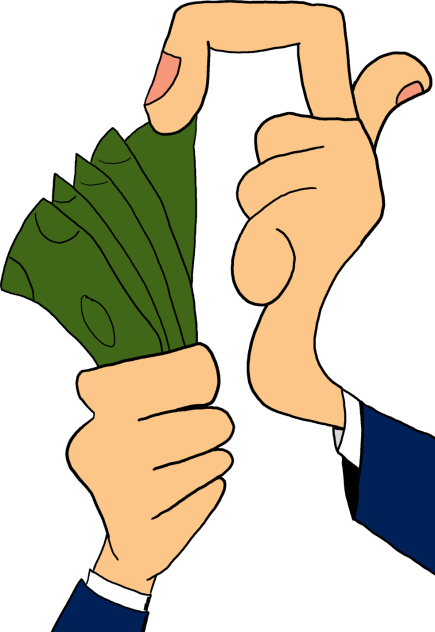 A

£3025
B

£3480
C

£2750
D

£2975
Family budget quiz
Question 4

To get a family’s total income, you need to find the sum of all the individual incomes. What would the total gross monthly income of a family be if there were two adults earning £26000 and £18000 each year and a teenager earning £4000 a year part time.
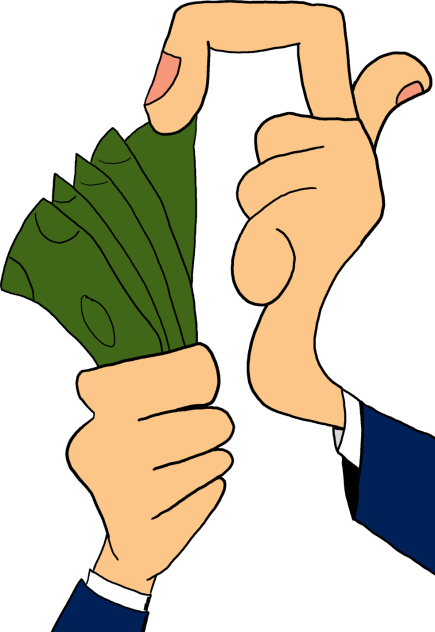 A

£48000
B

£4000
C

£16000
D

£84000
Family budget quiz
Question 5

Expenditure is the money going out of a household. It includes household bills, food, clothing and transport. A family’s net monthly income is £3000. Their expenditure is 90% of this. How much money do they have left each month to save?
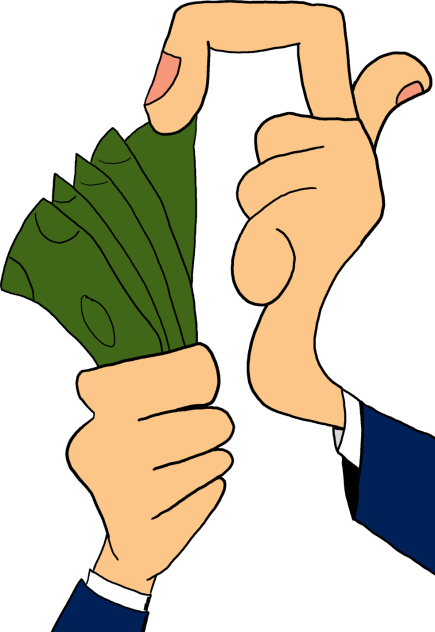 A

£10
B

£1200
C

£2700
D

£300
Family budget quiz - ANSWERS
Question 1

Income is how much money you have coming in. What do you think the typical gross income (before tax) of a qualified GP at the start of their career would be?
It does, however, take longer to qualify as a doctor compared to many other careers.

A GP trains for 10 years before reaching this salary – although the final 5 years of training are paid at a good salary.
C

£55, 000
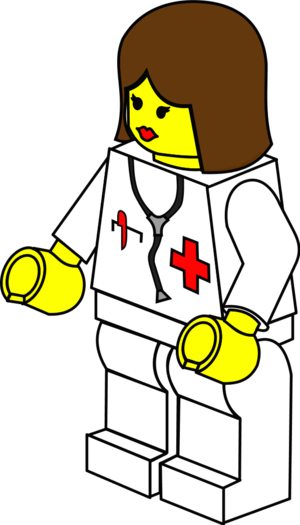 Family budget quiz
Question 2

Income is how much money you have coming in. What do you think the typical gross income (before tax) of a qualified teacher at the start of their career would be?
Teachers can boost their salaries by taking on additional responsibilities in schools or by applying for promotions.

Teachers working in London get paid more due to the higher living costs.
A

£22, 000
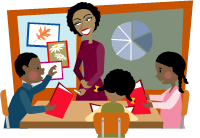 Family budget quiz
Question 3

Gross income is how much money you have coming in before tax. Net income is how much is left after tax and other deductions take place. If someone has a gross income of £3750 a month, what would their net income typically be after tax and national insurance contributions were deducted?
£845 deducted for tax and £255 deducted for National Insurance!

That’s a total of £1100 going back to the government.
C

£2750
Family budget quiz
Question 4

To get a family’s total income, you need to find the sum of all the individual incomes. What would the total gross monthly income of a family be if there were two adults earning £26000 and £18000 each year and a teenager earning £4000 a year part time.
Total annual income:

£26000 + £18000 + £4000 = £48000

Total monthly income:

£4800 ÷ 12 = £4000
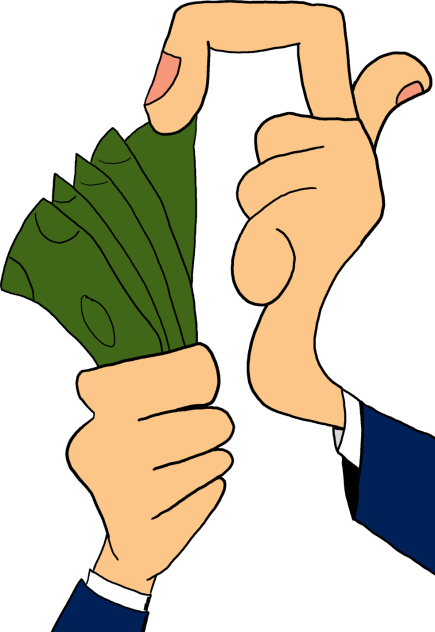 B

£4000
Family budget quiz
Question 5

Expenditure is the money going out of a household. It includes household bills, food, clothing and transport. A family’s net monthly income is £3000. Their expenditure is 90% of this. How much money do they have left each month to save?
Income – Expenditure =
100% - 90% = 10%

To find 10% of a number, divide it by 10.
[100% ÷ 10 = 10%]

£3000 ÷ 10 = £300
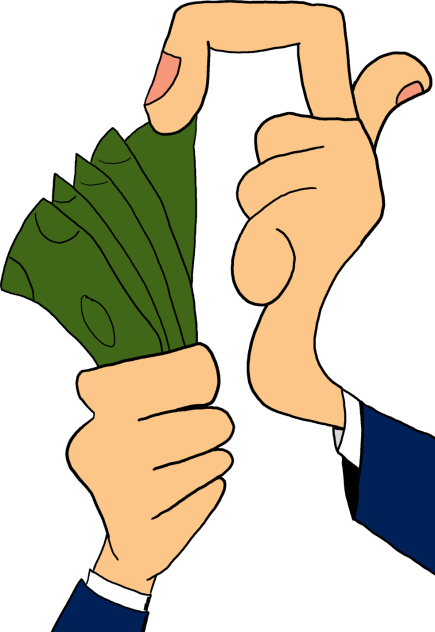 D

£300